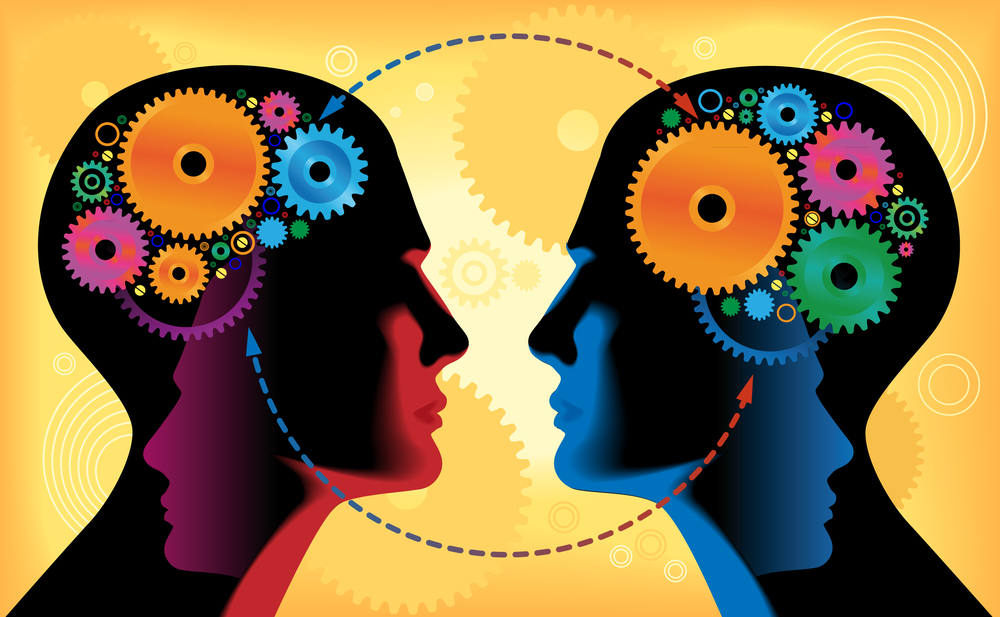 المحاضرة
 الثانية
الاتصال التعليمي
خصائصه, لغاته، أشكاله، معوقاته
الوحدة الأولى: الاتصال التعليمي
2
العوامل المؤثرة في عملية الاتصال عند ذوي الاحتياجات الخاصة
2
العوامل المؤثرة في عملية الاتصال عند ذوي الاحتياجات الخاصة
قوة الحواس
المتبقية
العمري
السابقة
يلجأ ذو الإعاقة الى تعويض النقص باستخدام الحواس السليمة المتبقية.
المستوى
يتاثر التواصل بالنضج والمستوى المعرفي فيجب مراعاة خصائص النمو المعرفي لطلاب ذوي الاحتياجات الخاصة.
الخبرات
الخبرات تؤثر في عملية التواصل , فهي تساعد على فهم وتفسير المعرفة والعلاقات التي يتعرض لها الفرد.
7
العوامل المؤثرة في عملية الاتصال عند ذوي الاحتياجات الخاصة
الحالة النفسية
لذي الاعاقة
قنوات الاتصال
الثقافية
تؤثر الحالة النفسية في ذي الإعاقة عند تواصله مع الاخرين , فكلما تميز الفرد بالاتزان الانفعالي والاستقرار النفسي ساعده على التعامل مع المواقف
الخدمات وبدائل
تؤثر الخدمات المقدمة لذوي الإعاقة على تعلمهم واتصالهم مع الاخرين فالقصور في الخدمات النفسية او الاجتماعية او التأهيلية يؤثر .
الخلفية
يتأثر التوصل بخلفية الفرد الثقافية فيفسر الرسالة التعليمية المرسلة في ضوء خلفيته الثقافية وما يعرف في بيئته من أشياء.
7
العوامل المؤثرة في عملية الاتصال عند ذوي الاحتياجات الخاصة
الجنس
لذي الاعاقة
الفردية
والظروف الفيزيقية
تتباين الدراسات حول متغير الجنس في العملية التعليمية فالذكور تتاح لهم فرص اكثر للخروج مما يؤدي الى ان خبرة الذكور اكثر من الاناث
الفروق
توجد فروق فردية بين المعاقين انفسهم ومن ثم تواصل هؤلاء الافراد مع الاخرين قد يختلف من فرد لأخر وفقاً لقدراته وامكاناته.
البيئة التعليمية
مكان الاتصال يؤثر على عملية الاتصال , فالإضاءة والتهوية و المقاعد المريحة والتجهيزات تؤثر على عملية الاتصال.
7
مهارات الاتصال في التربية الخاصة
على الرغم من ان الكلام هو أكثر طرق الاتصال وتبادل المعلومات الا أن نسبة قليلة من ذوي الاحتياجات لا يستطيعون الكلام أو أن الكلام لا يمثل لهم طريقة التواصل الرئيسية
لذا نلجأ لاستخدام أنماط اتصال مساندة وداعمة
7
مهارات الاتصال في التربية الخاصة
تعرف هذه الانماط بأسماء مختلفة منها :
الاتصال المساعد:
الاتصال غير اللفظي.
الاتصال غير الكلامي.
8
مهارات الاتصال في التربية الخاصة
هو استخدام طرق لإرسال الرسائل واستقبالها دون ترميزها شفهيا أو كتابتها, بهدف دعم الاشخاص الذين فقدوا القدرة على الكلام أو الذين يواجهون صعوبات كثيرة في الكلام للتواصل مع الاشخاص الاخرين.
مفهوم الاتصال المساعد:
9
مهارات الاتصال في التربية الخاصة
أشكال الاتصال المساعد:
1-الاتصال الإيمائي:
ويتضمن الإيماءات أو حركات عضلية محددة في(اليدين والذراعين على وجه الخصوص), ولا تتضمن هذه الاساليب استخدام أدوات
 ومن أمثلتها:
لغة الاشارة ,هز الرأس, تعبيرات الوجه, أبجدية الاصابع, التأشير
10
مهارات الاتصال في التربية الخاصة
أشكال الاتصال المساعد:
2- الاتصال البصري /البياني:
يشمل استخدام لوحة تشتمل على صور أو رسومات أو رموز معينة يتم عرضها يدويا بمساعدة الكمبيوتر أو أدوات الكترونية خاصة .
11
12
مهارات الاتصال في التربية الخاصة
ولتطوير النظام اللغوي اللفظي لدى من تمنعه الاعاقة من إكتساب مهارات الاتصال الأساسية نتبع الخطوات التالية:
1- تطوير الانتباه ويشمل:
    - تطوير الانتباه البصري.
    - تطوير الانتباه السمعي.
2- تطوير الانشطة المتبادلة وتشمل:
    - تطوير استجابات ومبادرات الطالب للتفاعل الاجتماعي مع      الاخرين
    - تطوير الانتباه المتبادل من قبل الطالب والشخص الذي يتواصل معه.
13
مهارات الاتصال في التربية الخاصة
3- الاستخدام المناسب و الوظيفي للأشياء ويشمل:
    - تطوير قدرة الطالب على تأدية أنماط مختلفة من الانشطة والتفاعل مع الاشياء 

4- تطوير مهارات الاتصال قبل اللفظية وتشمل:
   - تطوير قدرة الطالب على استخدام الإيماءات وأنماط الاتصال قبل اللفظية واللفظية الاولية .
   - تطوير قدرة الطالب على استخدام مهارات التواصل الاجتماعي
14
مهارات الاتصال في التربية الخاصة
5- تطوير القدرة على استيعاب كلمات متعددة وتشمل:
  - تدريب الطالب باستخدام كلمات محددة تمثل الاشخاص والاشياء والاحداث التي يتفاعل معها بشكل متكرر.
  - مساعدة الطالب على فهم الكلمة دون وجود الشيء أو الشخص أو الحدث الذي تشير اليه.

6- تطوير القدرة على قول كلمات متعددة:
-اذا كان الطالب لا يتكلم ويستطيع انتاج بعض الاصوات ينبغي مساعدته على اصدار اصوات متعددة وبشكل متكرر.
15
مراحل الاتصال التعليمي
16
مراحل الاتصال التعليمي
17
أنواع الاتصال التعليمي
هناك أنواع متعددة للاتصال التعليمي وفقا لما يلي :
18
معوقات الاتصال التعليمي
معوقات الاتصال هي :

مجموعة العوامل والمتغيرات التي قد (تعيق – تشوه معنى – تؤخر – تمنع كليا او جزئيا ) وصول الرسالة التعليمية من المرسل الى المستقبل ( المتعلم ) ويترتب على ذلك :
تعلم وفهم جزئي ( غير كامل )
تعلم وفهم خاطئ
عدم حدوث فهم او تعلم مطلقا.
19
نشاط
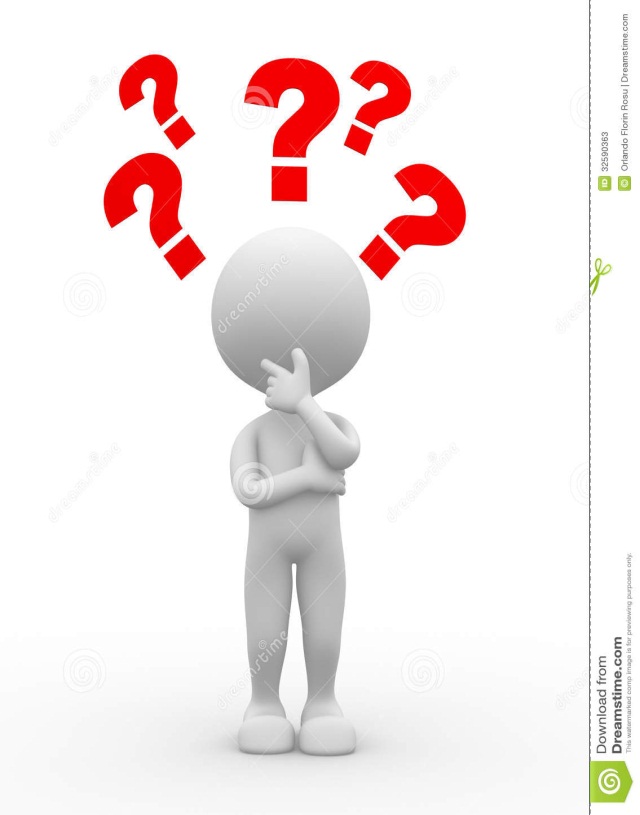 ماهي معوقات عملية الاتصال ؟
كونوا مجموعات كل مجموعة 4 طالبات
اهتموا بالكم أكثر من الكيف
جميع الإجابات مقبولة ولا يوجد إجابة خاطئة
2
معوقات الاتصال التعليمي
ندىالصالح
نشاط جماعي
في مجموعة مكونة من 3 طالبات اجبي عن الأسئلة التالية :
22